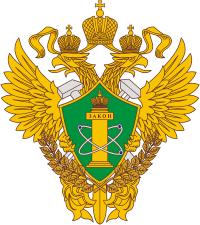 Федеральная служба по экологическому, 
технологическому и атомному надзору
«Правоприменительная практика контрольной (надзорной) деятельности Приволжского управления Федеральной службы по экологическому, технологическому и атомному надзору при осуществлении федерального государственного строительного надзора за 2022 год»
Докладчик: главный государственный инспектор межрегионального отдела государственного строительного надзора Приволжского управления Ростехнадзора 
Авхадеев Разиль Зявдятович
28 февраля 2023 года
г. Казань
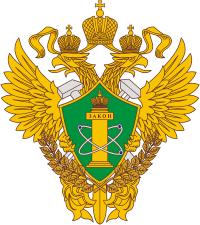 - доведение усовершенствованных нормативных правовых актов для актуализации и устранения устаревших, дублирующих, избыточных документов, представляемых поднадзорными организациями;
- обеспечение доступности сведений о правоприменительной практике Управления;
- разъяснение порядка строительства, реконструкции объектов капитального строительства при формировании дел Управлением.
2
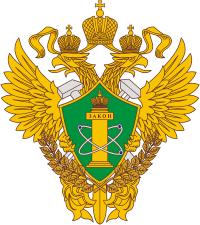 Федеральный закон от 29 декабря 2004 г. № 191-ФЗ «О введении в действие Градостроительного кодекса Российской Федерации»;
Федеральный закон от 31 июля 2020 г. № 247-ФЗ «Об обязательных требованиях в Российской Федерации»;
Федеральный закон от 31 июля 2020 г. № 248-ФЗ «О государственном контроле (надзоре) и муниципальном контроле в Российской Федерации»;
Постановление Правительства Российской Федерации от 30 июня 2021 г.                 № 1087 «Об утверждении Положения о федеральном государственном строительном надзоре»;
Постановление Правительства РФ от 1 марта 2022 г. № 336 «Об особенностях организации и осуществления государственного контроля (надзора), муниципального контроля»;
3
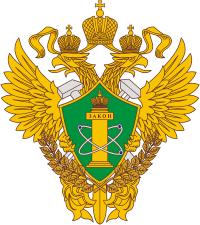 Пункт 4 постановления Правительства РФ от 30.06.2021 N 1087 «Об утверждении Положения о федеральном государственном строительном надзоре»
Объектами федерального государственного строительного надзора являются:
а) деятельность, действия (бездействие) застройщика, технического заказчика и лица, осуществляющего строительство, реконструкцию объекта капитального строительства (далее - контролируемое лицо), по строительству, реконструкции объектов капитального строительства, указанных в части 8 статьи 54 Кодекса, в случаях, установленных частью 1 статьи 54 Кодекса;б) объекты капитального строительства, которыми граждане и организации владеют и (или) пользуются и которые указаны в части 8 статьи 54 Кодекса, в случаях, установленных частью 1 статьи 54 Кодекса.
4
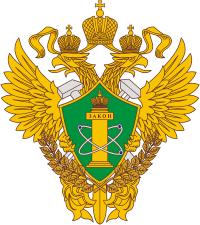 Федеральным законом от 19.12.2022 № 541-ФЗ внесены изменения в Градостроительный Кодекс РФ: статья 52 дополнена частями 1.4 и 1.5 следующего содержания
1_4. При осуществлении строительства, реконструкции, капитального ремонта объектов капитального строительства в соответствии с проектной документацией, рабочей документацией и выполненными на основании проектной документации, рабочей документации работами осуществляется ведение исполнительной документации.
1_5. Исполнительная документация представляет собой документацию, содержащую материалы в текстовой и графической формах и отображающую фактическое исполнение функционально-технологических, конструктивных, инженерно-технических и иных решений, содержащихся в проектной документации, рабочей документации. Состав и порядок ведения исполнительной документации устанавливаются федеральным органом исполнительной власти, осуществляющим функции по выработке и реализации государственной политики и нормативно-правовому регулированию в сфере строительства, архитектуры и градостроительства;
5
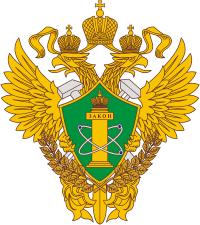 Федеральным законом от 19.12.2022 № 541-ФЗ внесены изменения в Градостроительный Кодекс РФ: статья 52 дополнена частями 1.4 и 1.5 следующего содержания
пункт 1 части 1 статьи 48.1 Кодекса изложен в следующей редакции:
к особо опасным и технически сложным объектам относятся, в том числе: объекты использования атомной энергии в соответствии с законодательством Российской Федерации об использовании атомной энергии, за исключением объектов, содержащих:
объекты использования атомной энергии в соответствии с законодательством Российской Федерации об использовании атомной энергии, за исключением объектов, содержащих:
а) только радиационные источники, в которых генерируется ионизирующее излучение, на объектах, радиационное воздействие от которых в случае аварии ограничивается помещениями, где осуществляется непосредственное обращение с источниками ионизирующего излучения;
б) радиационные источники, содержащие в своем составе только радионуклидные источники четвертой и пятой категорий радиационной опасности в соответствии с законодательством Российской Федерации об использовании атомной энергии.
6
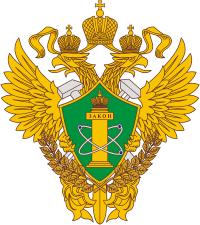 Внесение изменений в проектную документацию (часть 3.8 статьи 49 Градостроительного Кодекса РФ )
Экспертиза проектной документации по решению застройщика может не проводиться в отношении изменений, внесенных в проектную документацию, получившую положительное заключение экспертизы проектной документации, если такие изменения одновременно:
1) не затрагивают несущие строительные конструкции объекта капитального строительства, за исключением замены отдельных элементов таких конструкций на аналогичные или иные улучшающие показатели таких конструкций элементы;
2) не влекут за собой изменение класса, категории и (или) первоначально установленных показателей функционирования линейных объектов;
3) не приводят к нарушениям требований технических регламентов, санитарно-эпидемиологических требований, требований в области охраны окружающей среды, требований государственной охраны объектов культурного наследия, требований к безопасному использованию атомной энергии, требований промышленной безопасности, требований к обеспечению надежности и безопасности электроэнергетических систем и объектов электроэнергетики, требований антитеррористической защищенности объекта;
4) соответствуют заданию застройщика или технического заказчика на проектирование, а также результатам инженерных изысканий;
5) соответствуют установленной в решении о предоставлении бюджетных ассигнований на осуществление капитальных вложений, принятом в отношении объекта капитального строительства государственной (муниципальной) собственности в установленном порядке, стоимости строительства (реконструкции) объекта капитального строительства, осуществляемого за счет средств бюджетов бюджетной системы Российской Федерации.
7
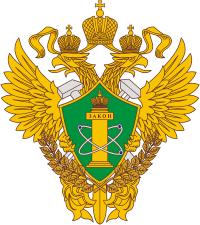 Внесение изменений в проектную документацию (часть 3.9 статьи 49 Градостроительного Кодекса РФ )
Оценка соответствия изменений, внесенных в проектную документацию, получившую положительное заключение экспертизы проектной документации (в том числе изменений, не предусмотренных частью 3_8 статьи 49 Кодекса), требованиям технических регламентов, санитарно-эпидемиологическим требованиям, требованиям в области охраны окружающей среды, требованиям государственной охраны объектов культурного наследия, требованиям к безопасному использованию атомной энергии, требованиям промышленной безопасности, требованиям к обеспечению надежности и безопасности электроэнергетических систем и объектов электроэнергетики, требованиям антитеррористической защищенности объекта, заданию застройщика или технического заказчика на проектирование, результатам инженерных изысканий, а также оценка соответствия изменений, внесенных в результаты инженерных изысканий, требованиям технических регламентов по решению застройщика или технического заказчика может осуществляться в форме экспертного сопровождения органом исполнительной власти или организацией, проводившими экспертизу проектной документации и (или) экспертизу результатов инженерных изысканий, которые подтверждают соответствие указанным в настоящей части требованиям изменений, внесенных в проектную документацию, результаты инженерных изысканий.
8
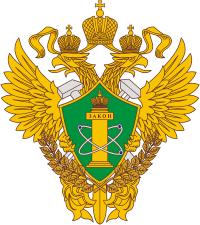 Постановление Правительства РФ от 04.04.2022 N 579
Государственная экспертиза проектной документации и (или) результатов инженерных изысканий по решению застройщика может не проводиться в отношении изменений, внесенных в проектную документацию, получившую положительное заключение государственной экспертизы проектной документации, если такие изменения одновременно соответствуют требованиям, указанным в пунктах 2 - 4 части 3.8 статьи 49 Кодекса, связаны с заменой строительных ресурсов на аналоги и не приводят к увеличению сметной стоимости строительства, реконструкции, капитального ремонта (далее - сметная стоимость строительства) более чем на 30 процентов и свыше 100 млн. рублей.
9
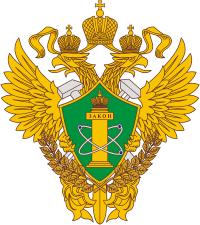 Методические рекомендации «О реализации главным инженером проекта положений части 3.8 статьи Градостроительного Кодекса РФ в части внесения изменений в проектную документацию»
В соответствии с частью 12.1 статьи 48 Кодекса подготовка проектной документации по инициативе застройщика или технического заказчика может осуществляться применительно к отдельным этапам строительства, реконструкции объектов капитального строительства.
В соответствии с частью 3.3. статьи 52 Кодекса по решению застройщика или технического заказчика этапы строительства, реконструкции линейного объекта, иных объектов капитального строительства, входящих в состав линейного объекта, могут быть выделены после получения разрешения на строительства объекта путем внесения изменений в проектную документацию соответствующего объекта в порядке, установленном Кодексом.
Решение о внесении изменений без предоставления проектной документации на повторную экспертизу должно приниматься застройщиком (техническим заказчиком) по представлению ГИПа исключительно при оценке всего комплекса факторов, влияние которых может повлечь данное изменение, и должно рассматриваться в каждом отдельном случае индивидуально, включая выдачу на ввод в эксплуатацию разрешения на ввод отдельного этапа строительства объекта капитального строительства.
10
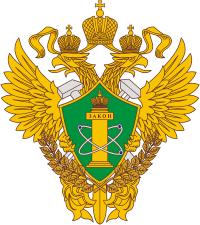 Выдача предписания об устранении выявленных нарушений в 2023 году*
НЕПОСРЕДСТВЕННАЯ угроза
Причинения вреда жизни и тяжкого вреда здоровью
Предписание об устранении выявленных в рамках КНМ нарушений
Возникновения ЧС природного и техногенного характера
Причинения ущерба обороне страны и безопасности государства
* Пункт 7(1) Постановления Правительства РФ от 10.03.2022 № 336
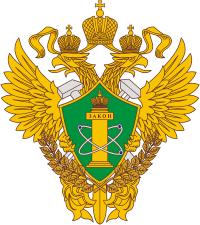 Виды профилактических мероприятий при осуществлении государственного строительного надзора (статья 45 Федерального закона от 31.07.2020 № 248-ФЗ, пункт 7  Положения о федеральном государственном строительном надзоре, утв. Постановлением Правительства РФ от 30.06.2021 № 1087)
информирование
консультирование
обобщение правоприменительной практики
объявление предостережения
профилактический визит
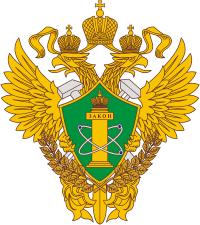 Перечень индикаторов риска нарушения обязательных требований по федеральному государственному строительному надзору утвержден Приказом Министерства строительства и жилищно-коммунального хозяйства Российской Федерации от 21.12.2021 N 979/пр
1. Наличие на земельном участке, на котором планируется осуществить строительство, реконструкцию объекта капитального строительства, указанного в части 8 статьи 54 Кодекса, работающей строительной техники для производства сваебойных, свайных работ, работающей стационарной техники для изготовления и применения бетонных смесей при отсутствии направленного застройщиком или техническим заказчиком в соответствии с частью 5 статьи 52 Кодекса извещения о начале работ по строительству, реконструкции объекта капитального строительства.
2. Непоступление от застройщика или технического заказчика в федеральный орган исполнительной власти, уполномоченный на осуществление федерального государственного строительного надзора, извещения о начале работ в течение 90 календарных дней со дня получения копии разрешения на строительство, направленной в соответствии с частью 15 статьи 51 Кодекса.
3. Получение от застройщика, технического заказчика, лица, осуществляющего строительство, реконструкцию объекта капитального строительства, извещения об изменении сроков наступления события, которое является основанием для проведения контрольного (надзорного) мероприятия, предусмотренного программой проверок, по причине прекращения или приостановления контролируемым лицом работ по строительству, реконструкции объекта капитального строительства на период более чем шесть месяцев с даты поступления указанного извещения.
13
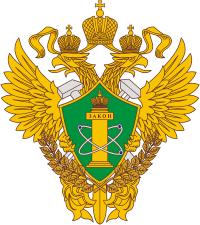 с 01.09.2023 вступают в силу:
Приказ Министерства строительства и жилищно-коммунального хозяйства Российской Федерации от 02.12.2022 № 1026/пр «Об утверждении формы и порядка ведения общего журнала, в котором ведется учет выполнения работ по строительству, реконструкции, капитальному ремонту объекта капитального строительства»;
Приказ Министерства строительства и жилищно-коммунального хозяйства Российской Федерации от 29.11.2022 № 1015/пр «Об утверждении состава и порядка ведения исполнительной документации при строительстве, реконструкции, капитальном ремонте объектов капитального строительства»
14
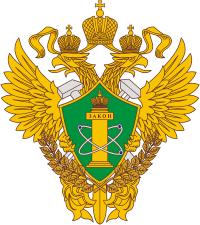 Результаты контрольно-надзорной деятельности за 2022 год
15
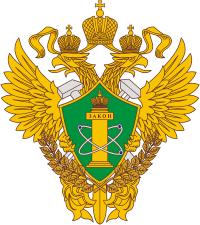 Спасибо за внимание!